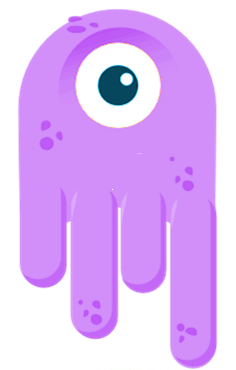 Blast the aliens!
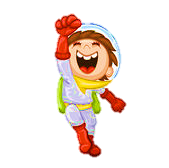 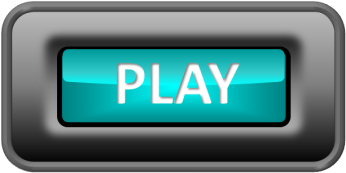 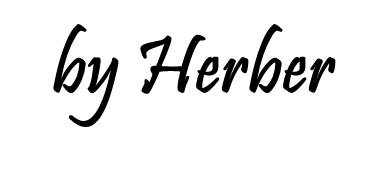 anything
everythings
nothing
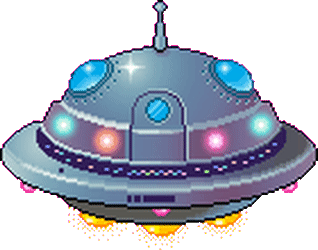 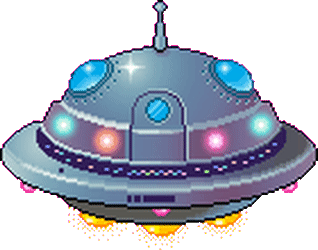 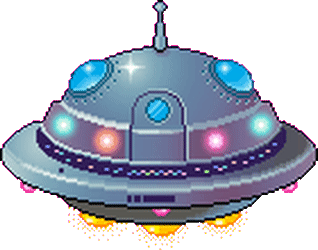 something
thing
somethings
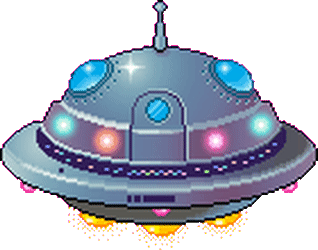 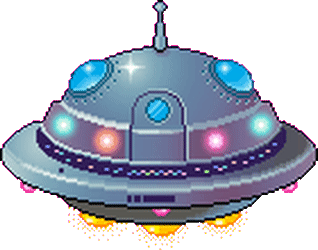 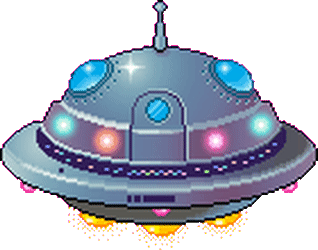 everything
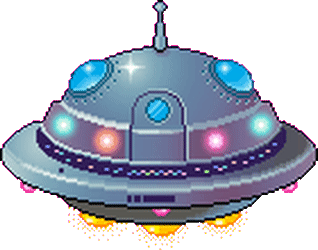 1/10
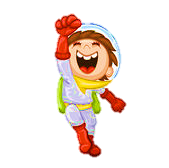 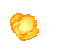 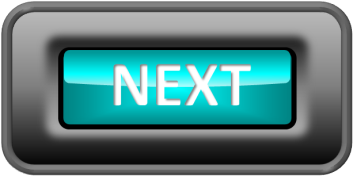 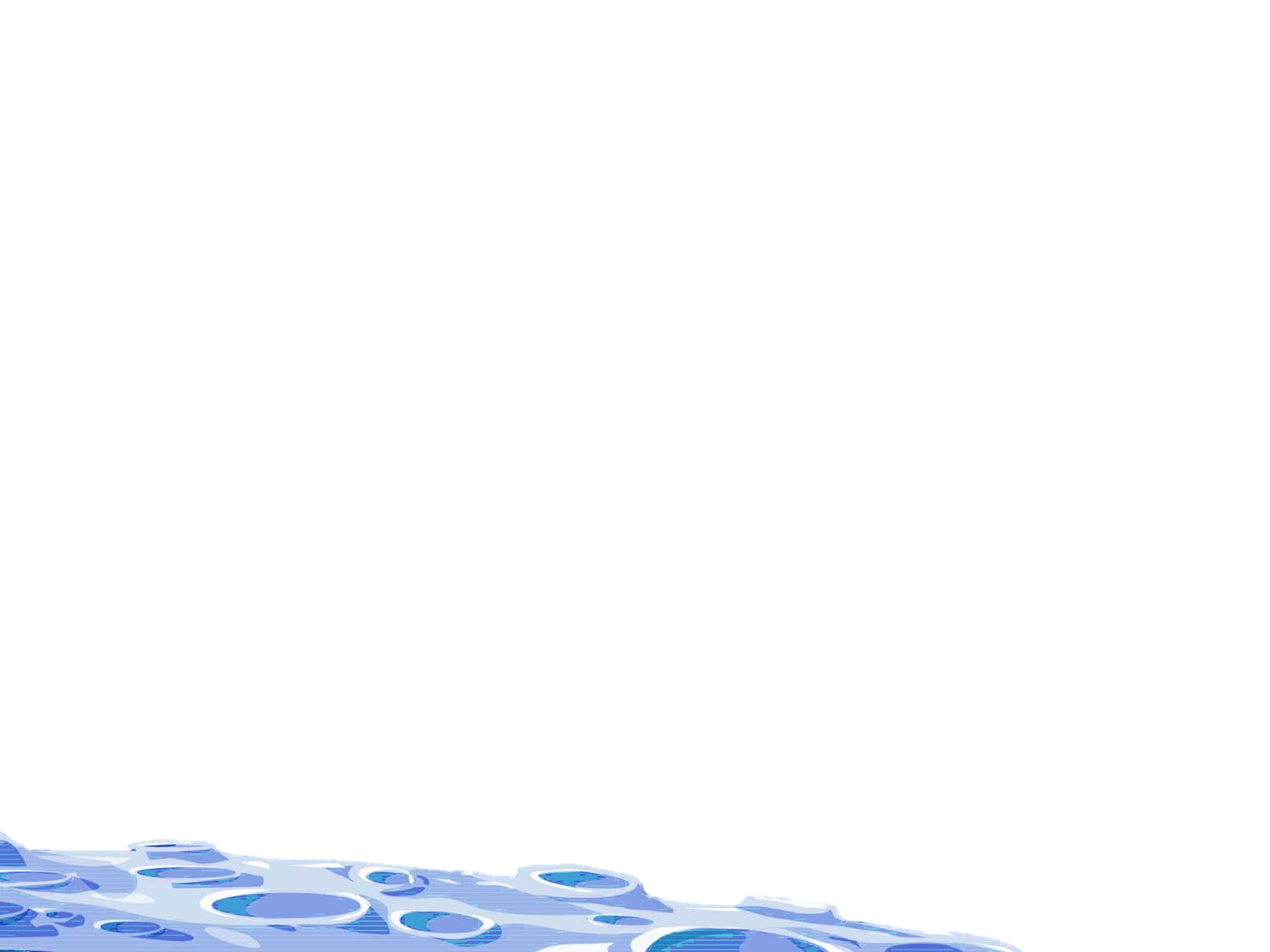 They stole absolutely
everything
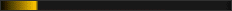 everything
some things
something
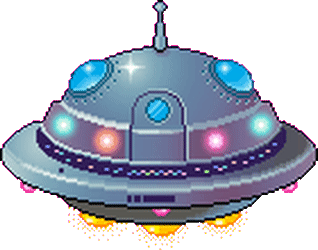 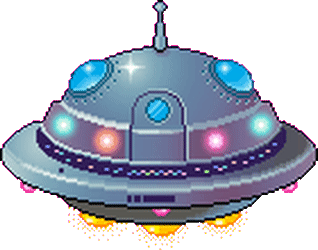 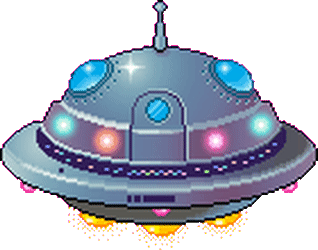 anything
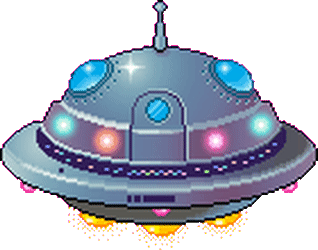 every things
any things
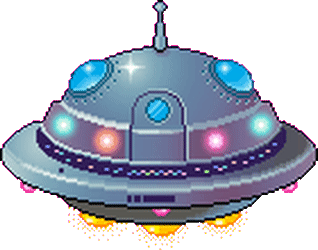 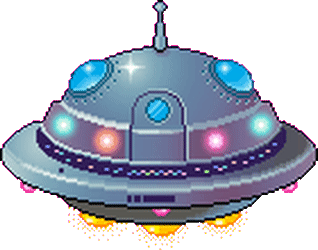 nothing
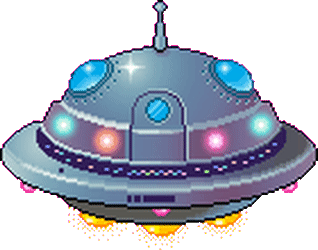 1/10
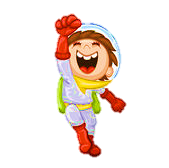 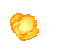 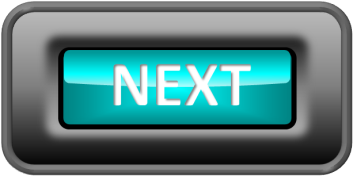 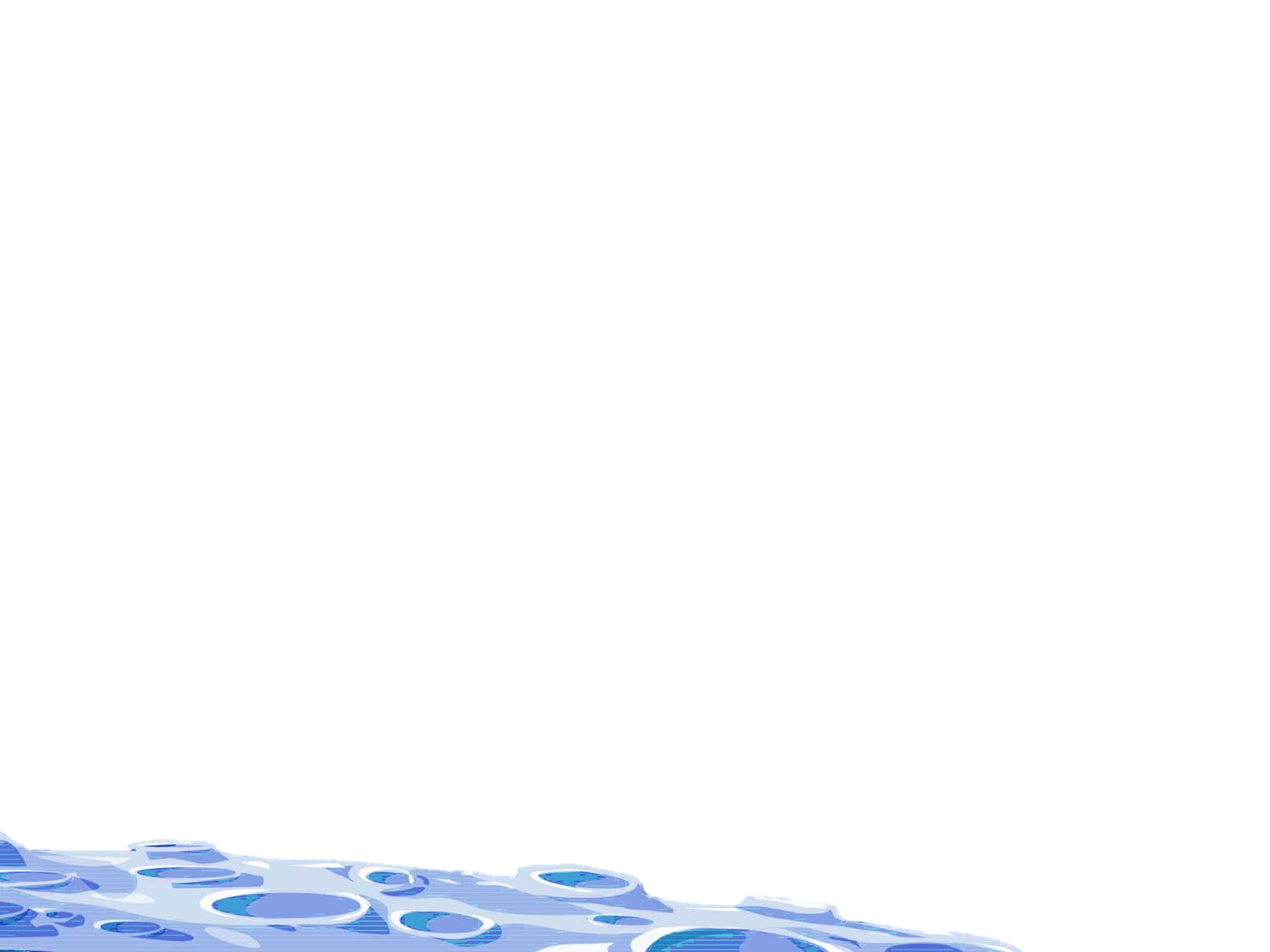 Sorry, there's _________ left!
nothing
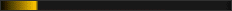 no thing
most things
every thing
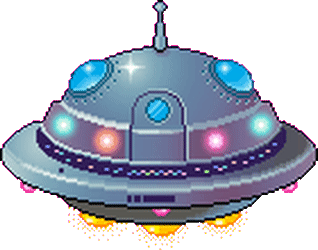 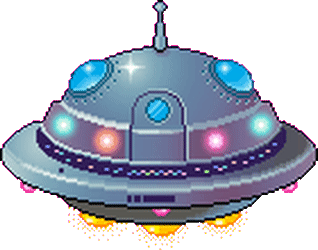 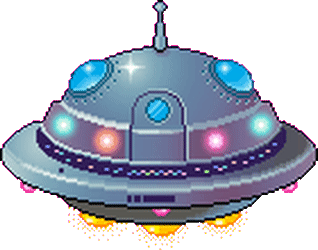 not a thing
no things
everything
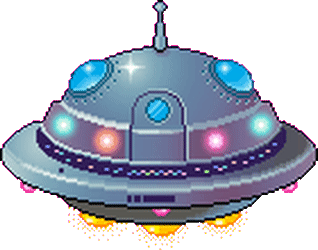 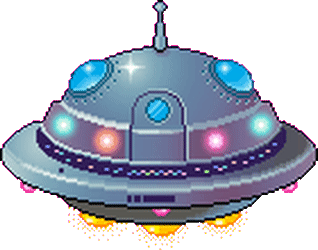 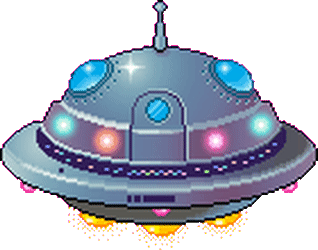 anything
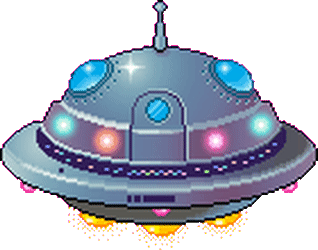 1/10
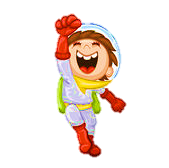 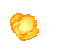 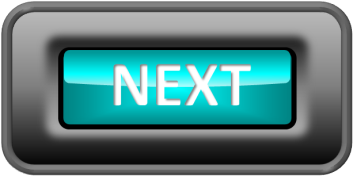 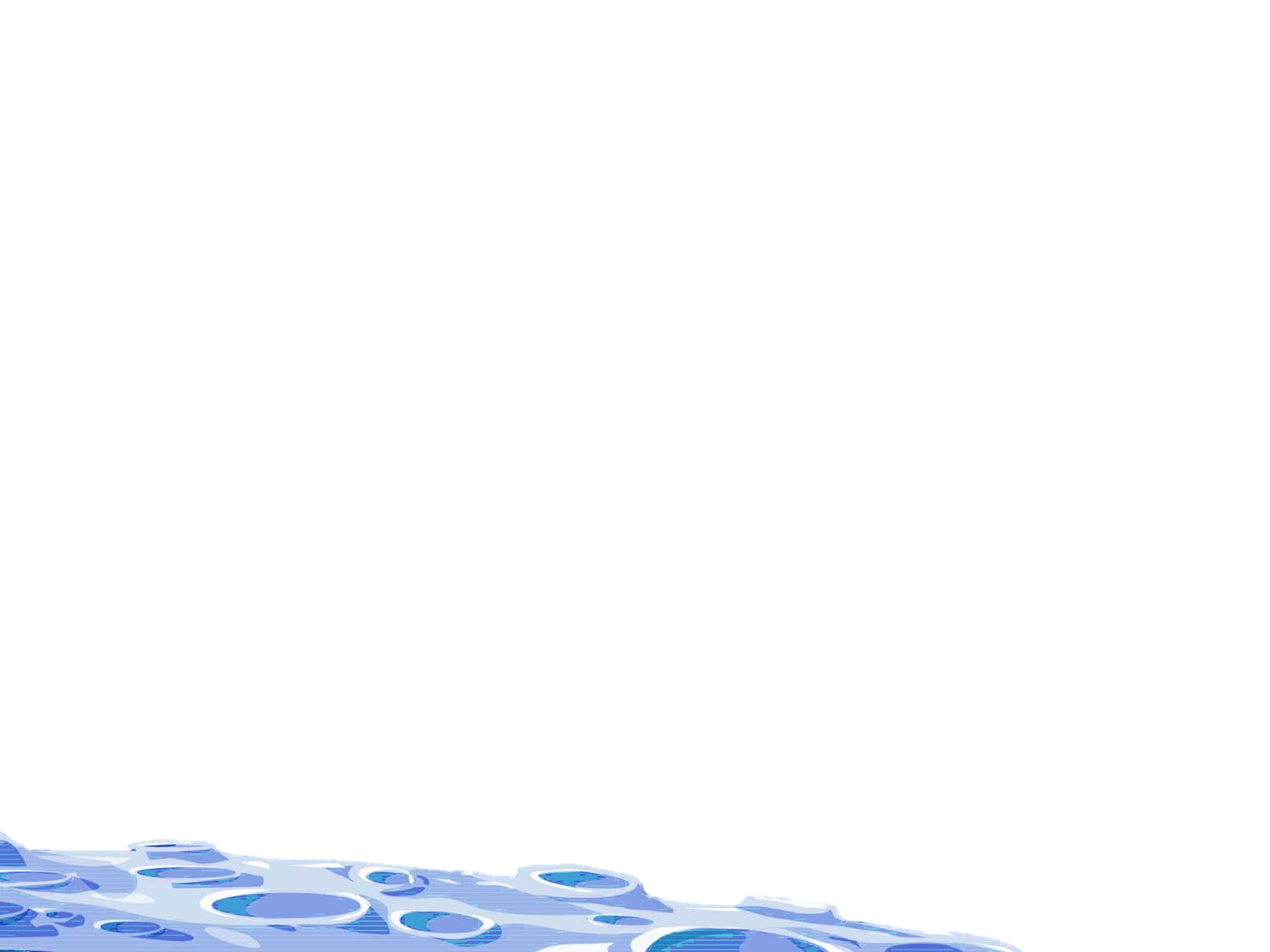 Have you got _________ in blue?
anything
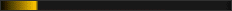 a things
somethings
anything
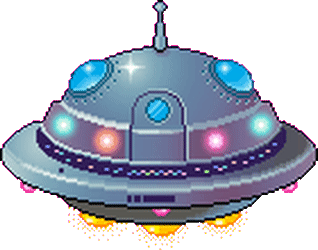 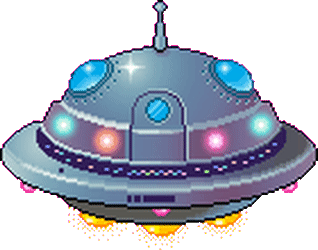 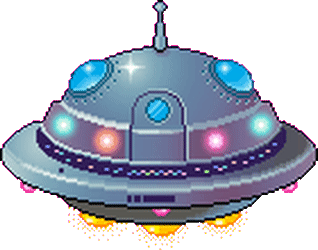 no thing
any thing
everythings
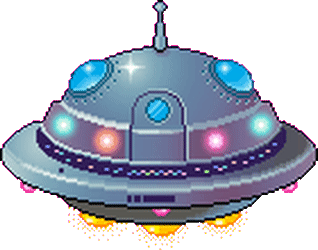 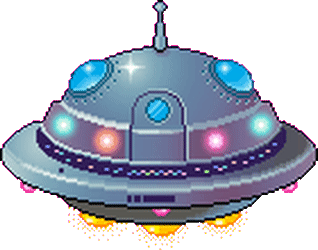 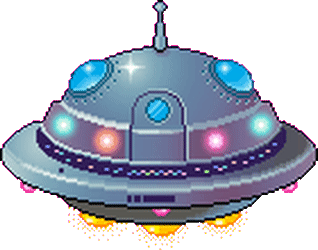 something
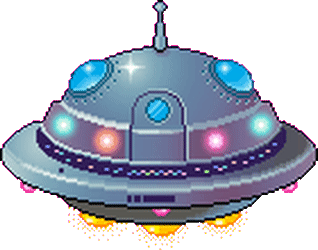 1/10
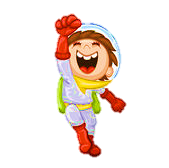 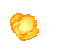 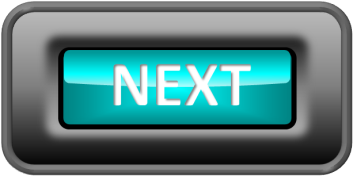 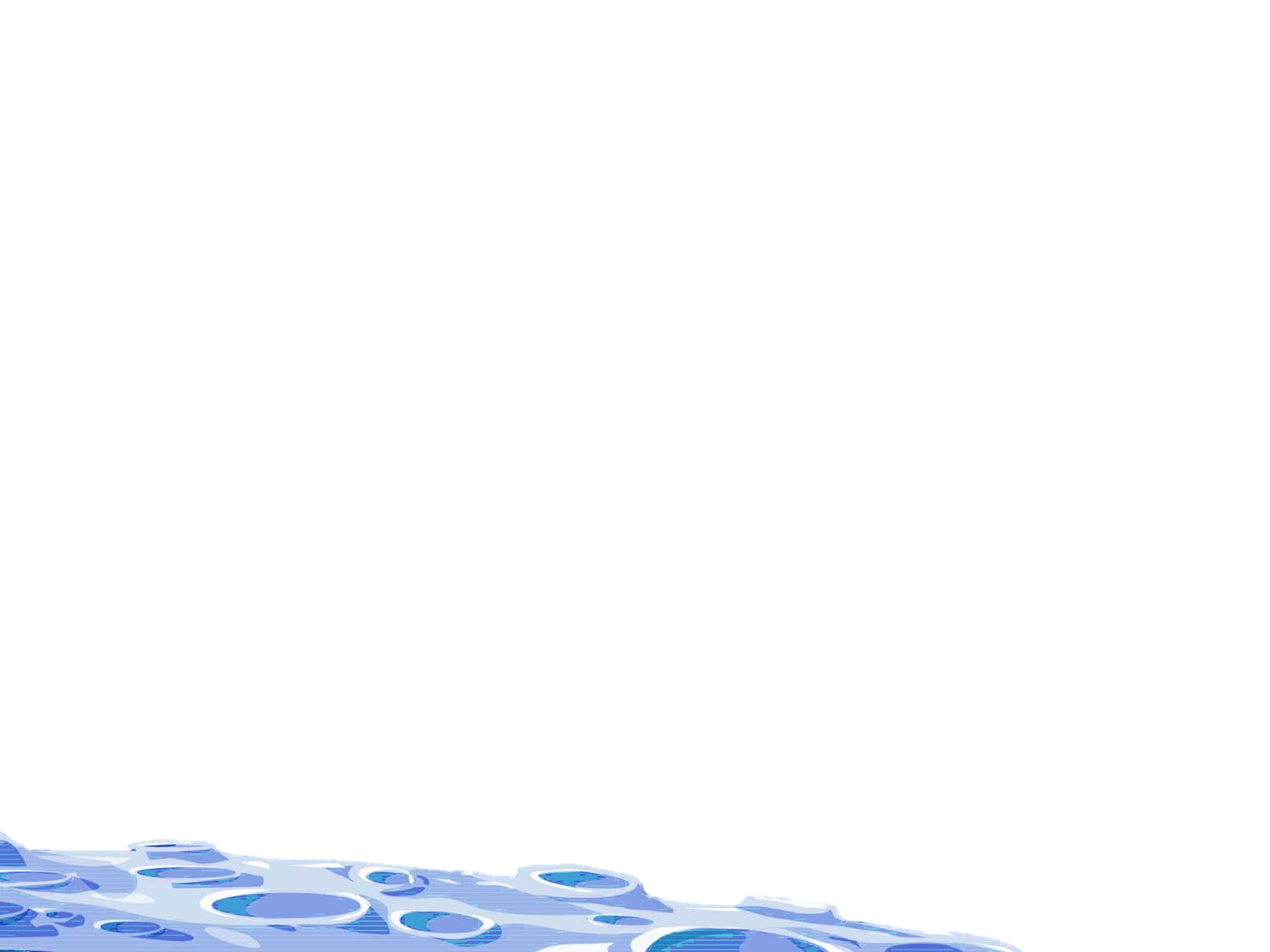 I've got _________ for you
something
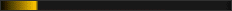 somethings
a things
any thing
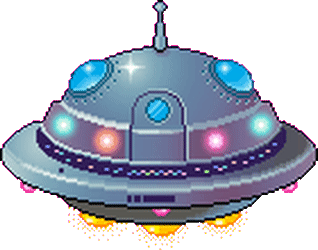 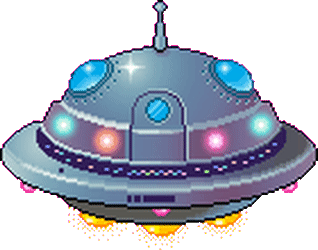 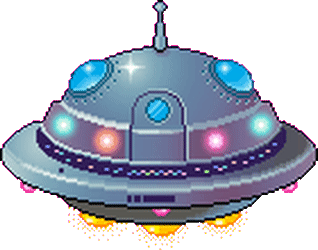 all things
things
this things
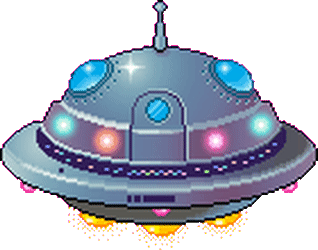 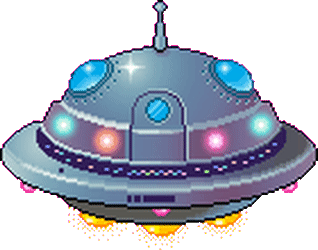 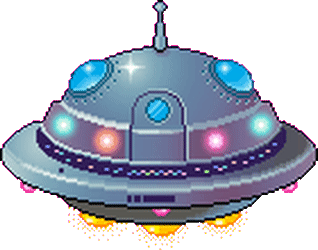 something
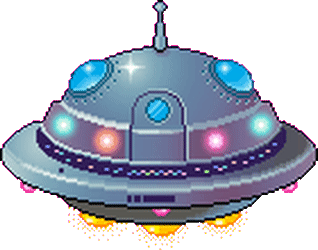 Last question!
1/10
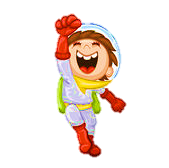 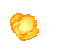 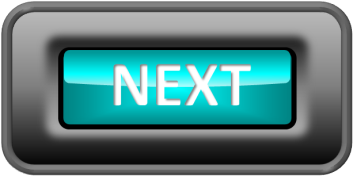 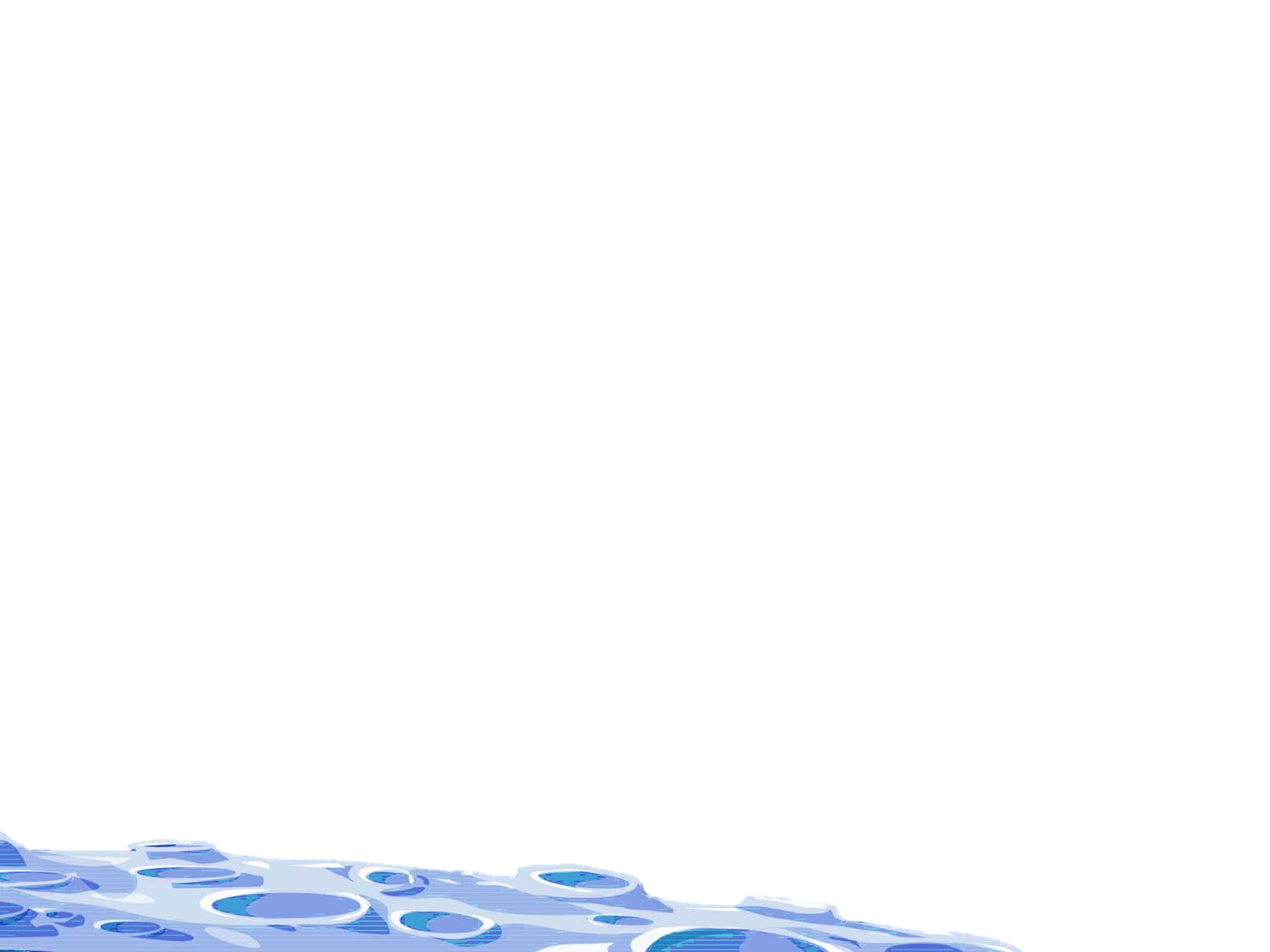 Was it _________ I said?
something
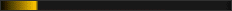 You win!